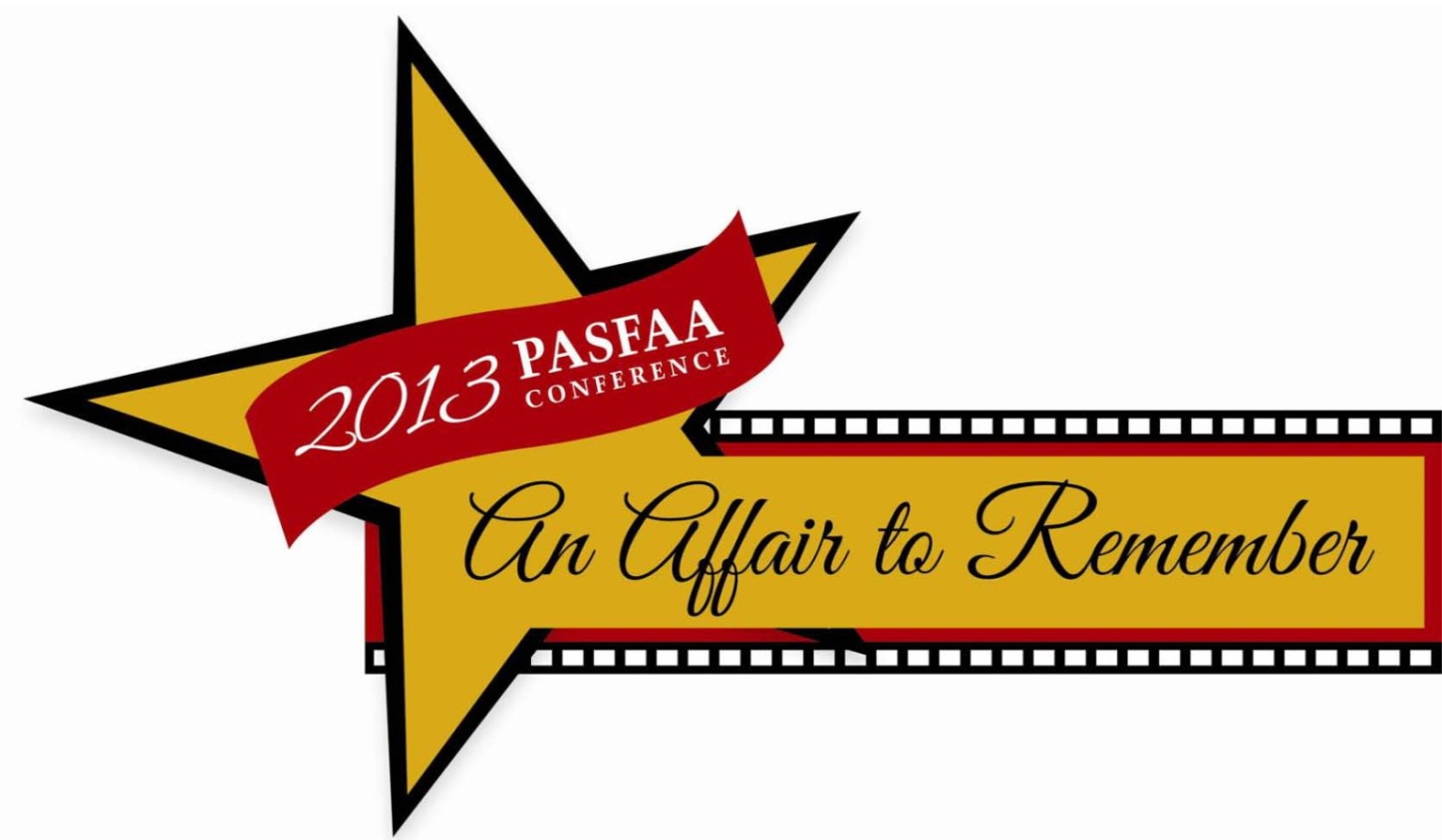 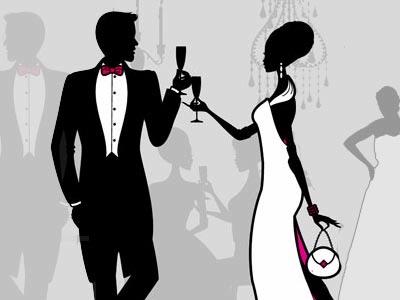 Veterans Education Benefits
Veterans Education Benefits
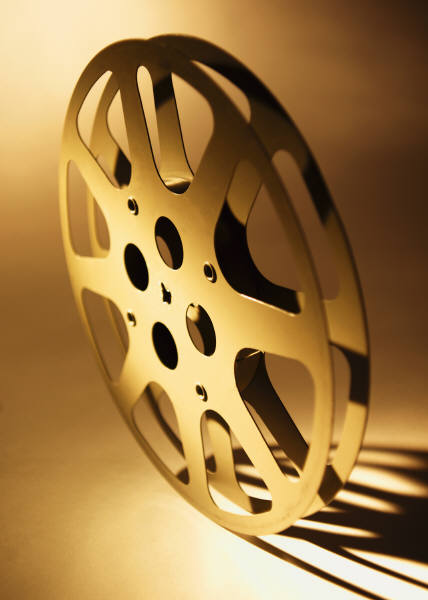 Veterans Education Benefits
Chapter 33 (Post 9/11 GI Bill)
Tuition and Fees
Monthly Housing Allowance
Book and Supply Stipend
Chapter 30 (MGIB-AD)
Chapter 1606 (MGIB-SR)
Chapter 1607 (REAP)
Chapter 35 (DEA)
Chapter 31 (Voc Rehab)
VRAP (Veterans Retraining Assistance Program)
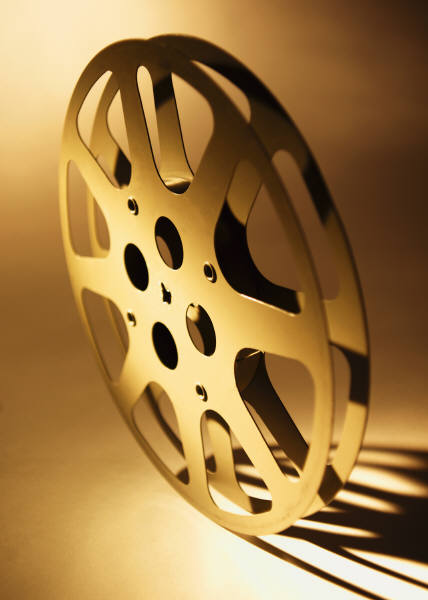 Veterans Education Benefits
Chapter 33 (Post 9/11 GI Bill)
Over 70% of claims processed
Tuition and Fees paid to schools
MHA paid to student
Book/Supply Stipend paid to student
Chapters 30, 1606, 1607, 35 & VRAP paid to student
Chapter 31 paid to school by Voc Rehab
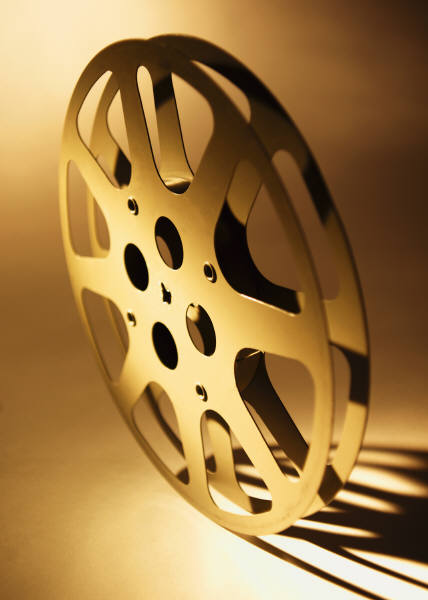 Veterans Education Benefits
Chapter 33 (Post 9/11 GI Bill)
Effective August 1, 2011
Tuition and Fees paid as Actual Net Cost
Public Institutions student receives actual charges at actual net cost
Private Institutions student subject to annual cap (2013-2014 - $19,198.31)
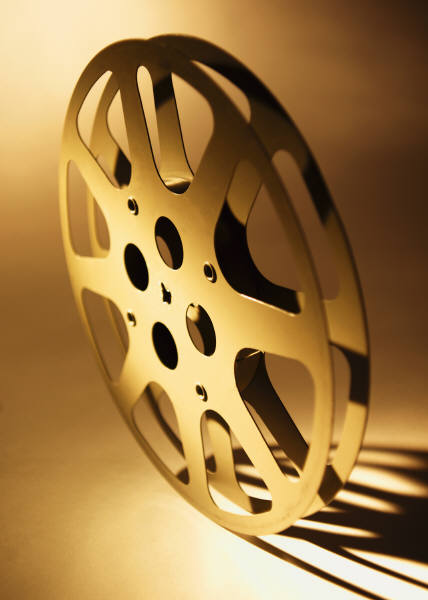 Veterans Education Benefits
Chapter 33 (Post 9/11 GI Bill)
VA will pay actual net cost for in-state tuition and fees after the application of any waiver, aid, scholarship, or assistance (other than funds and loans provided under section 401b of the HEA of 1965 as amended) that is provided directly to the institution and specifically designated for the sole purpose of defraying tuition and fees.
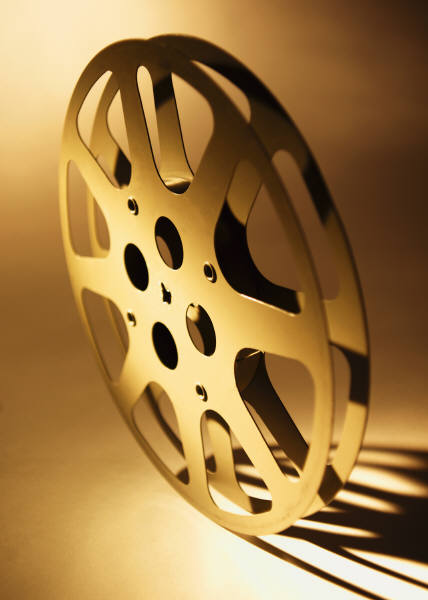 Veterans Education Benefits
Chapter 33 (Post 9/11 GI Bill)
The following should not be excluded (subtracted) from in-state tuition and fees to determine actual net cost:
Title IV financial aid
PA National Guard Education Assistance Program (EAP)
PA State Grant
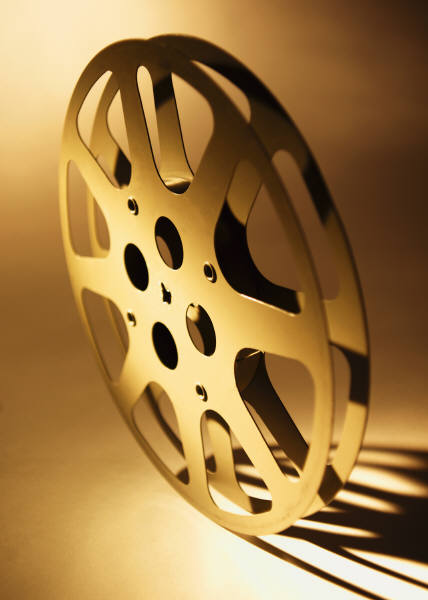 Veterans Education Benefits
References:
Public Law 111-377 (Chapter 33 only)
Section 480(c)(2), HEA of 1965 as amended
Chapters 3 & 7, Federal Student Handbook
Letter, IFAP, dated August 13, 2009, subject: Guidance on Federal Veterans’ Education Benefits for Purposes of the Title IV Student Assistance Programs
House Resolution 1777, 111th Congress
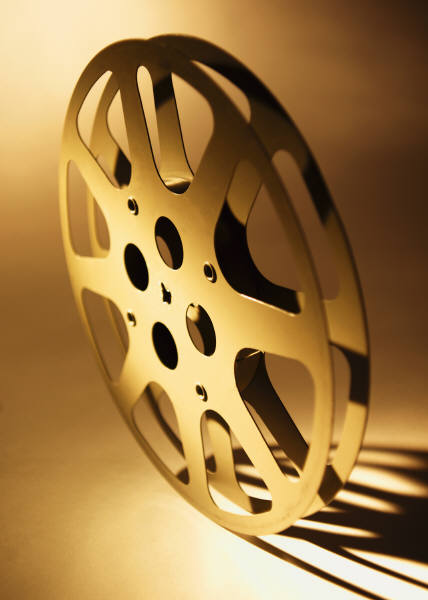 Veterans Education Benefits
Page 3-139, Chapter 7, Federal Student Aid Handbook
“For FSA purposes, federal veterans education benefits, as defined under Section 480(c) of the HEA, are no longer treated as estimated financial assistance (EFA) . . . As in the past, veteran’s benefits are also not to be counted as income, and therefore are not reported as income on the FAFSA.  For a full list of federal veterans education benefits, see Appendix A at the end of this chapter.”
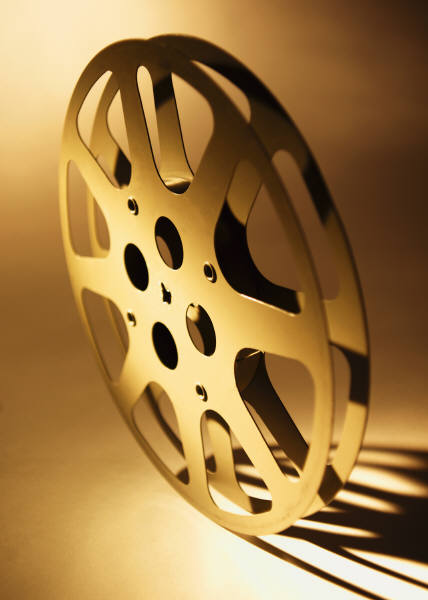 Veterans Education Benefits
IFAP Letter, August 13, 2009
“Federal veterans education benefits defined in Section 480(c) of the HEA have been and continue to be excluded from the calculation of a student’s EFC.”
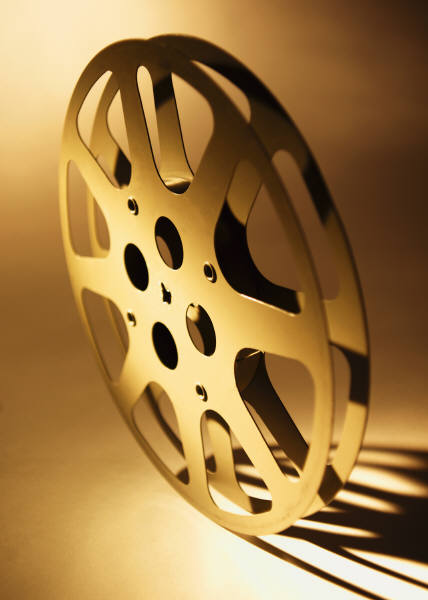 Veterans Education Benefits
Appendix A, Ch 7, FSA Handbook
Ch 103 of Title 10 (ROTC)
Ch 106A of Title 10*
Ch 1606 of Title 10
Ch 1607 of Title 10
Ch 30 of Title 38
Ch 31 of Title 38
Ch 32 of Title 38*
Ch 33 of Title 38
Ch 35 of Title 38
Section 903 (Title 10 U.S.C. 2141)*
* Rarely used benefit programs
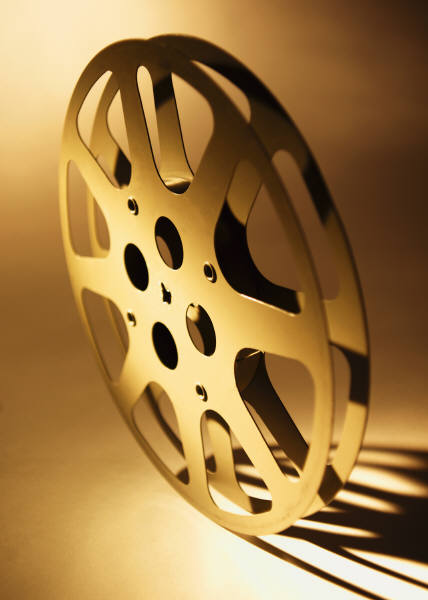 Veterans Education Benefits
Federal rules, regulations, policy and procedures apply before the school applies policies related to institution based aid.
Veterans and non-veterans must be treated the same when determining tuition and fee costs.
Veterans education benefits are not scholarships, grants, aid, or assistance for federal student aid purposes.
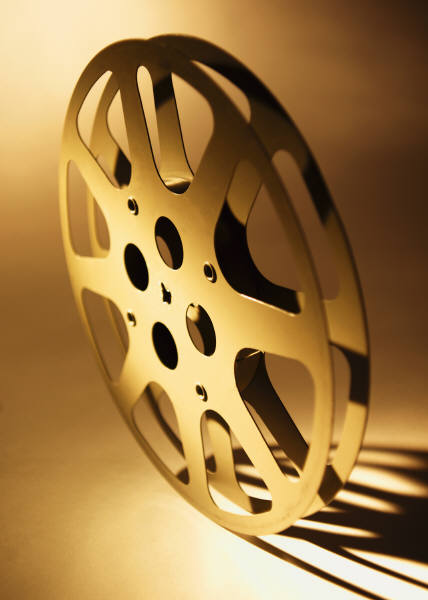 Veterans Education Benefits
Veterans education benefits may cause the veteran to receive benefits/funds in excess of the cost of attendance (COA).  There is no federal statute, regulation or policy that prohibits this. 
In all cases, veterans education benefits should not be treated as financial aid.
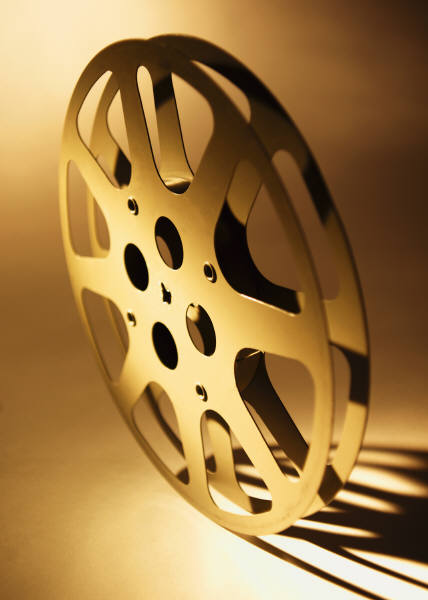 Veterans Education Benefits
Effective August 1, 2011, “actual net cost” applies to Chapter 33 students ONLY.
The institution’s portion of a Yellow Ribbon contribution is considered a veterans education benefit and cannot be included as estimated financial assistance (EFA).
Yellow Ribbon contributions by the institution must come from “unrestricted” funds available to the institution.
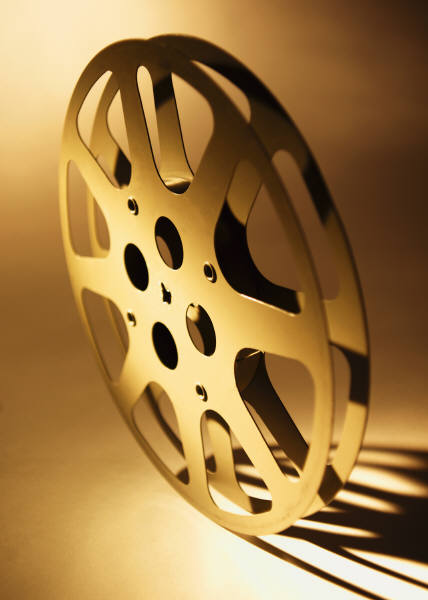 Veterans Education Benefits
QUESTIONS
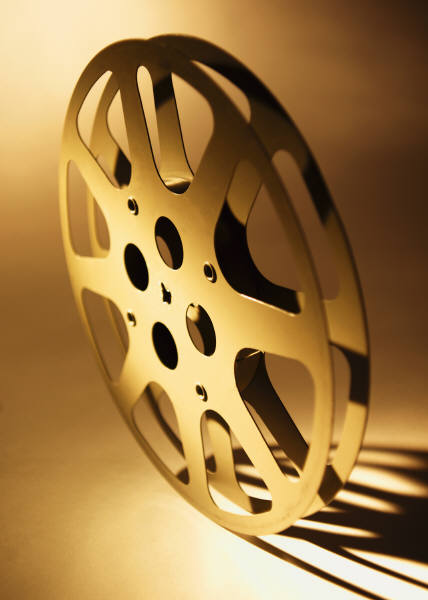